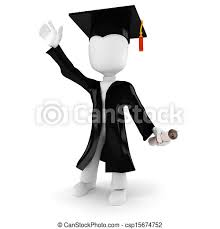 Моніторинг опитування здобувачів освіти ОПП «Зелене будівництво і садово-паркове господарство» щодо якості практичної підготовки
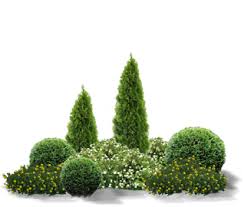 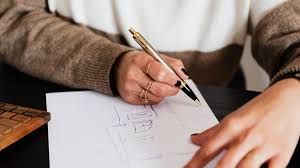 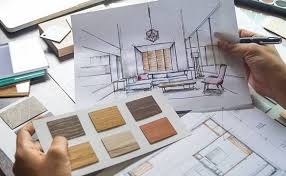 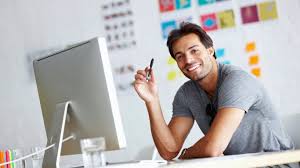 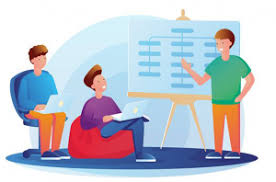 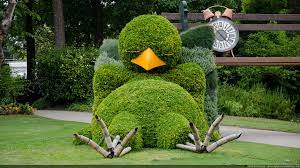 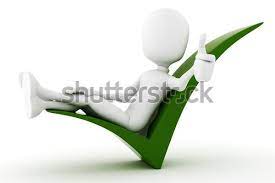 Учасники опитування
Здобувачі освіти випускового курсу ОПП «Зелене будівництво і садово-паркове господарство»
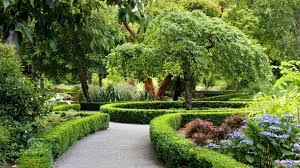 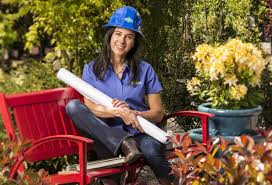 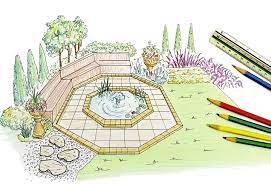 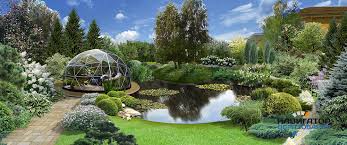 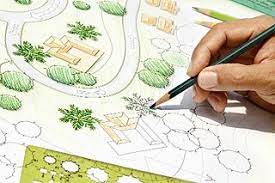 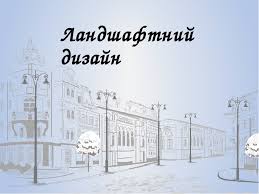 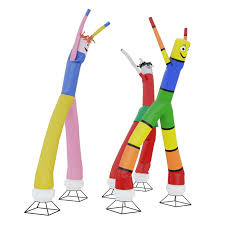 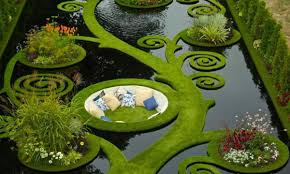 7 осіб 
(70% кількості студентів випускового курсу)
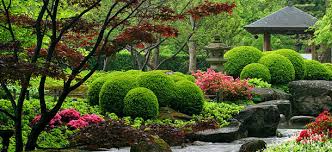 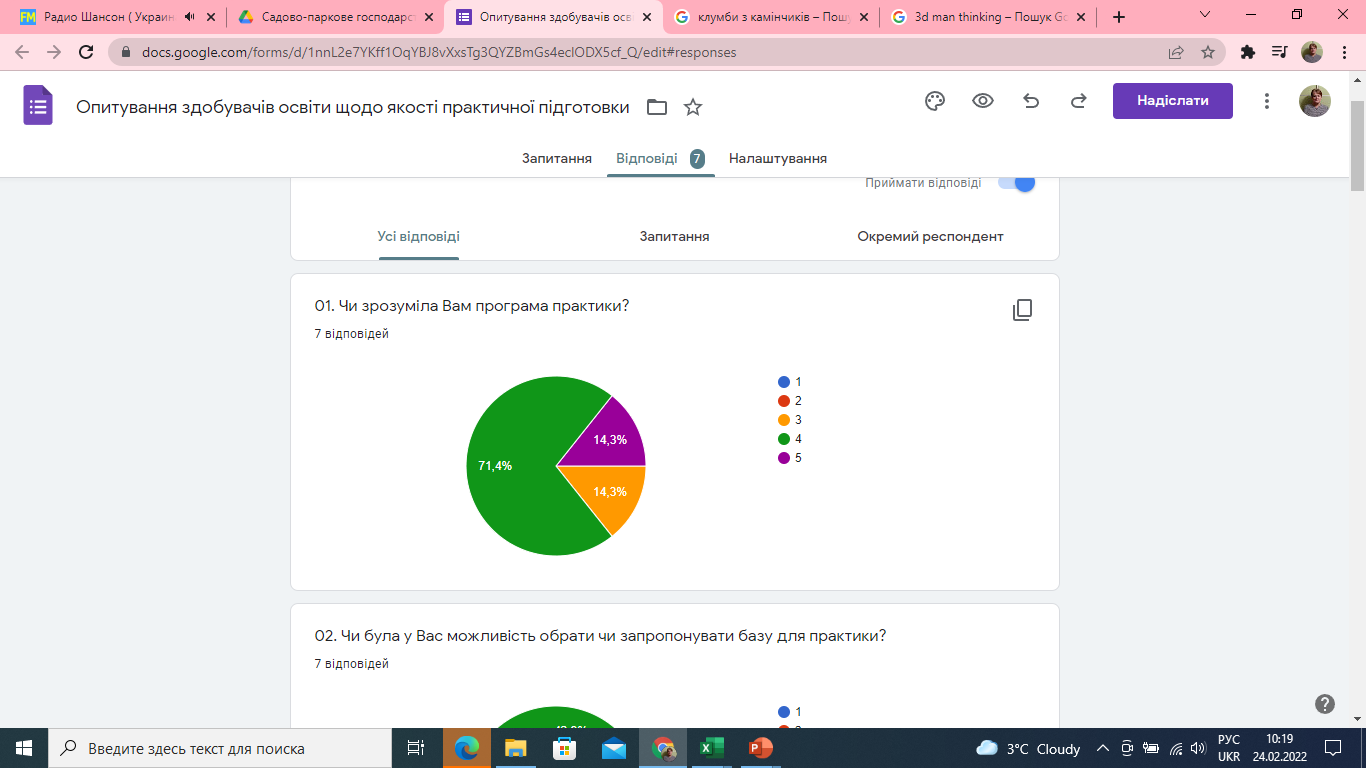 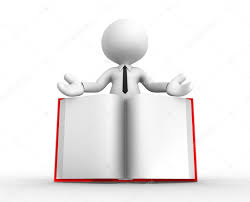 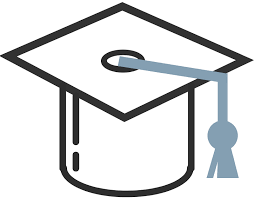 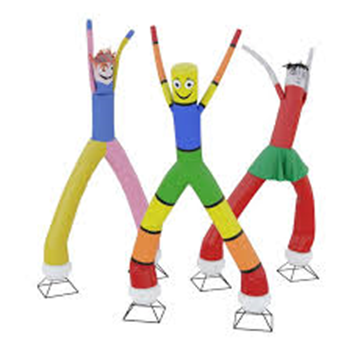 Зрозумілість програми практики здобувачами освіти оцінена у 4 бали
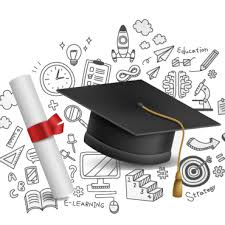 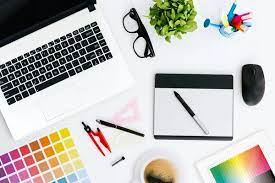 Оцінка можливості обрати чи запропонувати базу практики дорівнює 3,429 бала
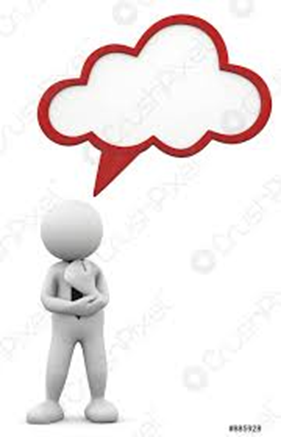 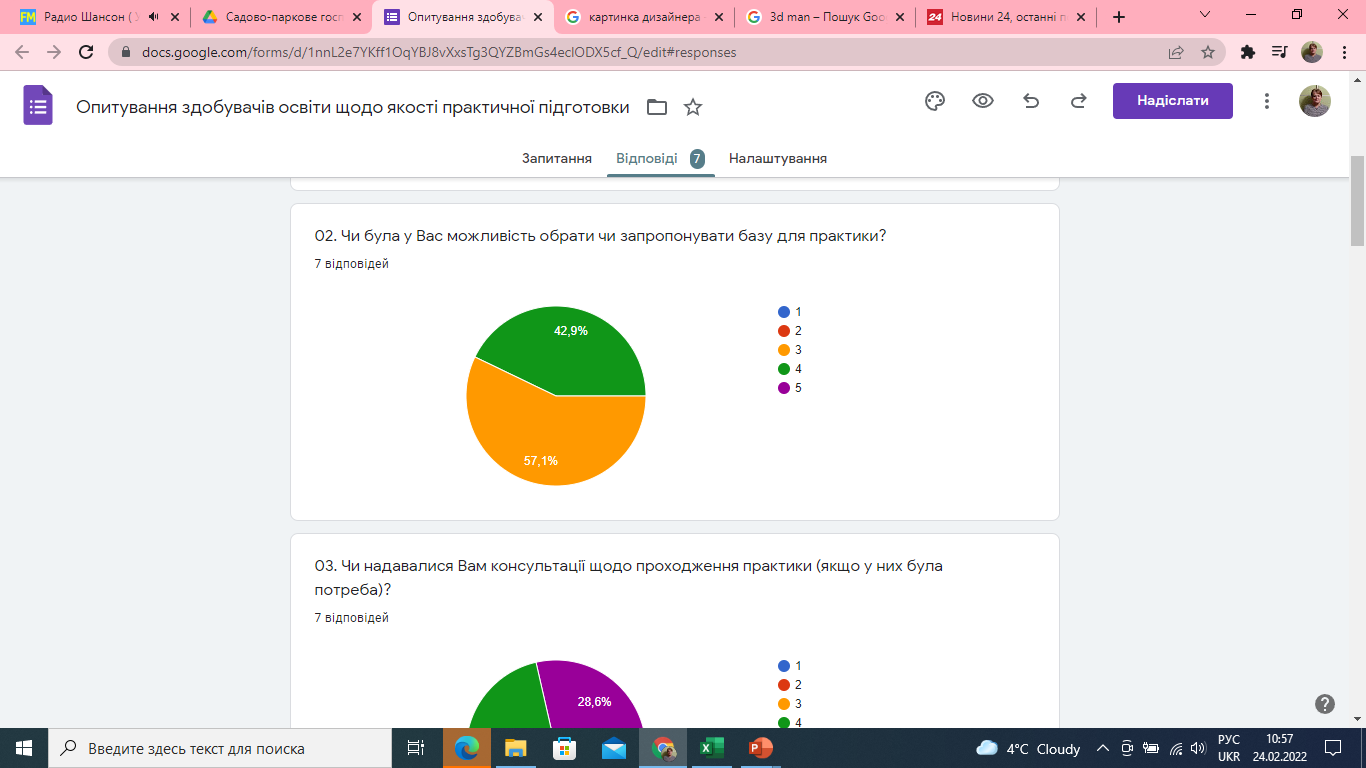 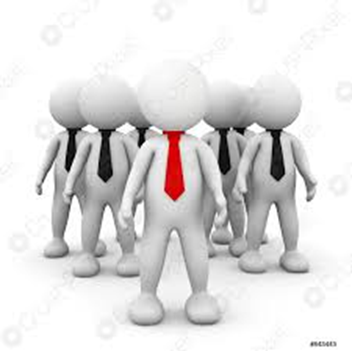 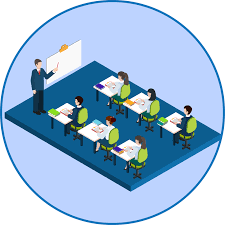 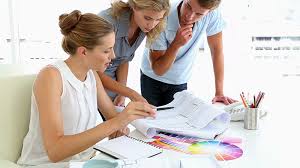 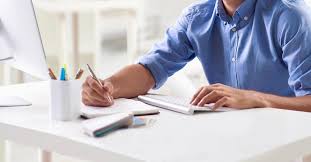 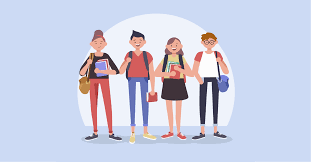 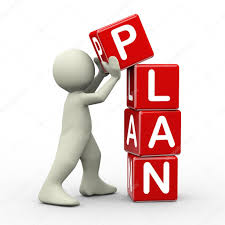 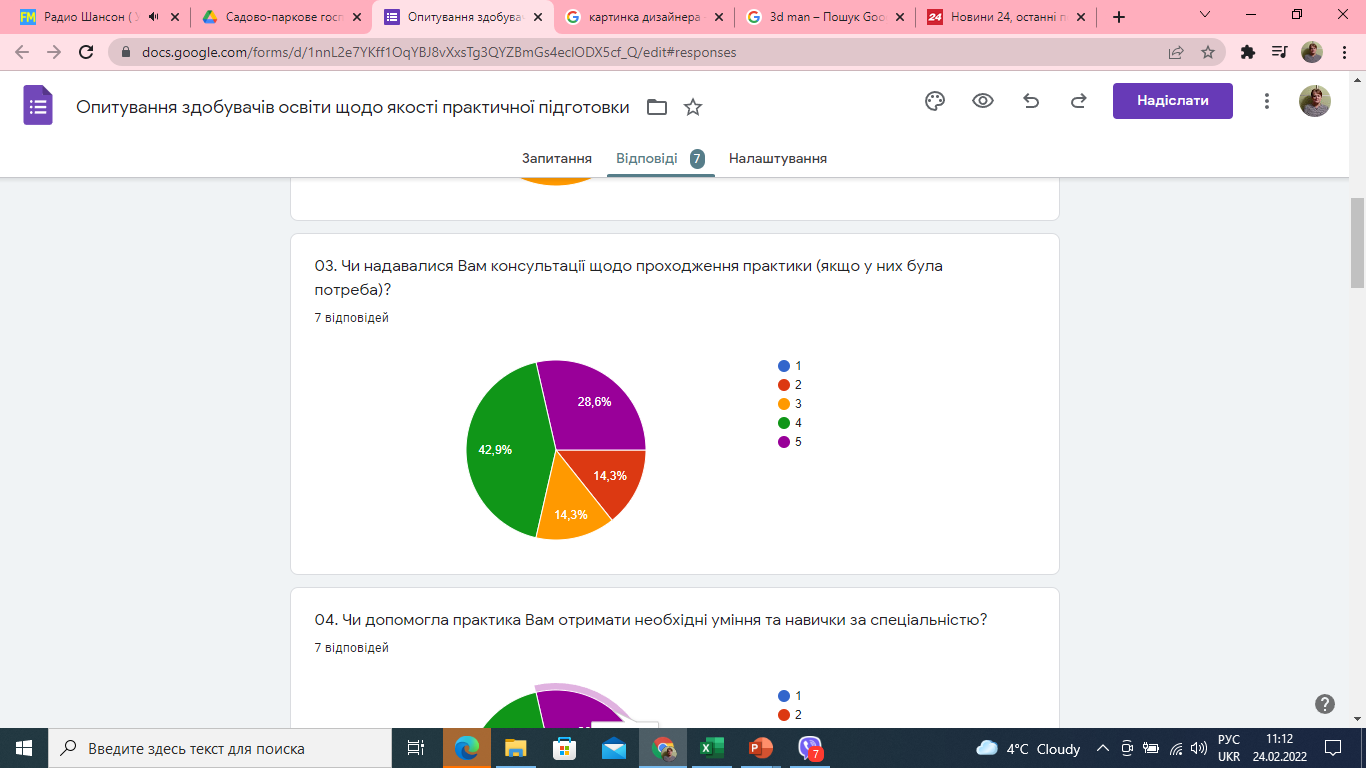 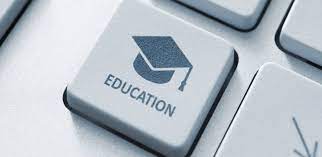 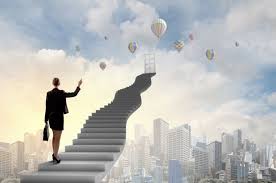 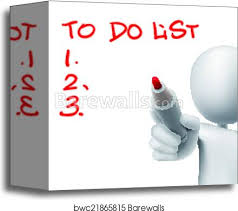 Рівень консультацій щодо проходження практики оцінено на рівні 3,857 бала
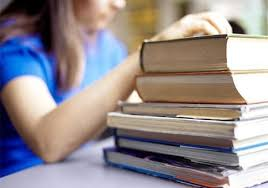 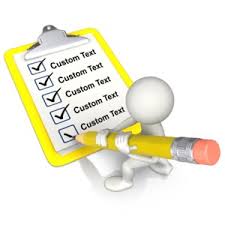 Допомога практики в отриманні необхідних умінь та навичок за спеціальністю оцінена здобувачами освіти  у 3,857 бала
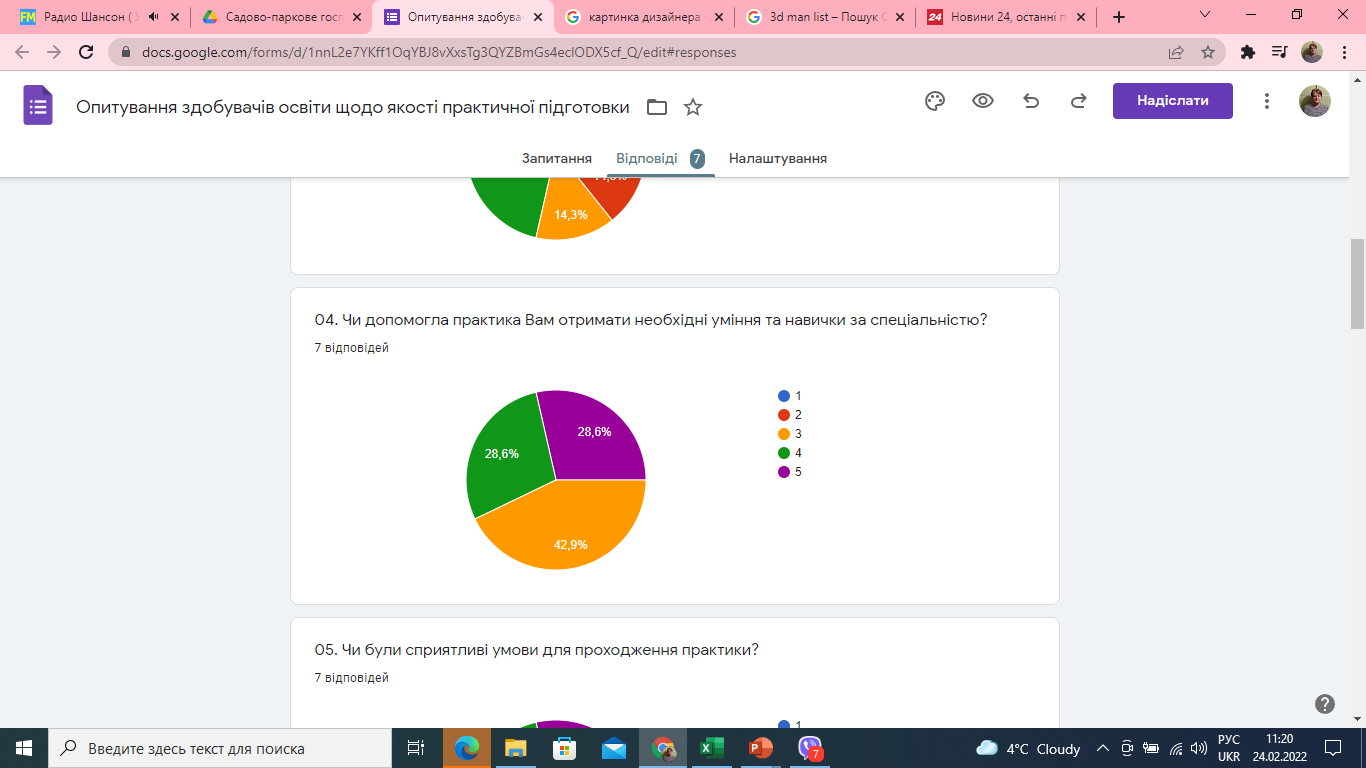 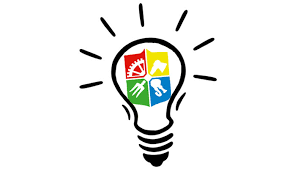 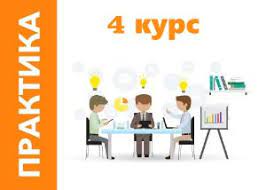 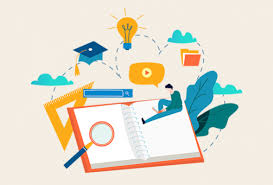 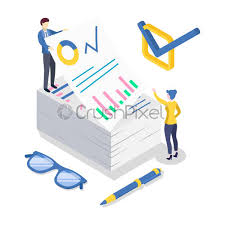 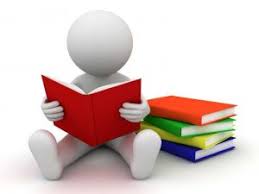 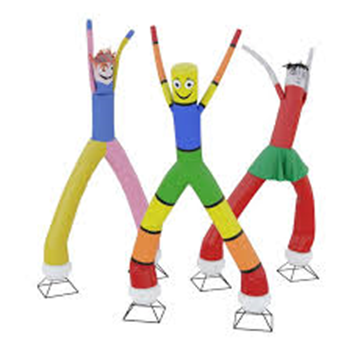 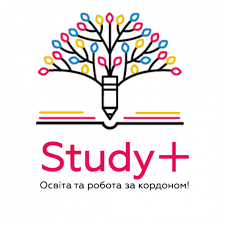 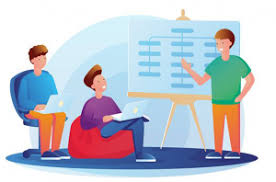 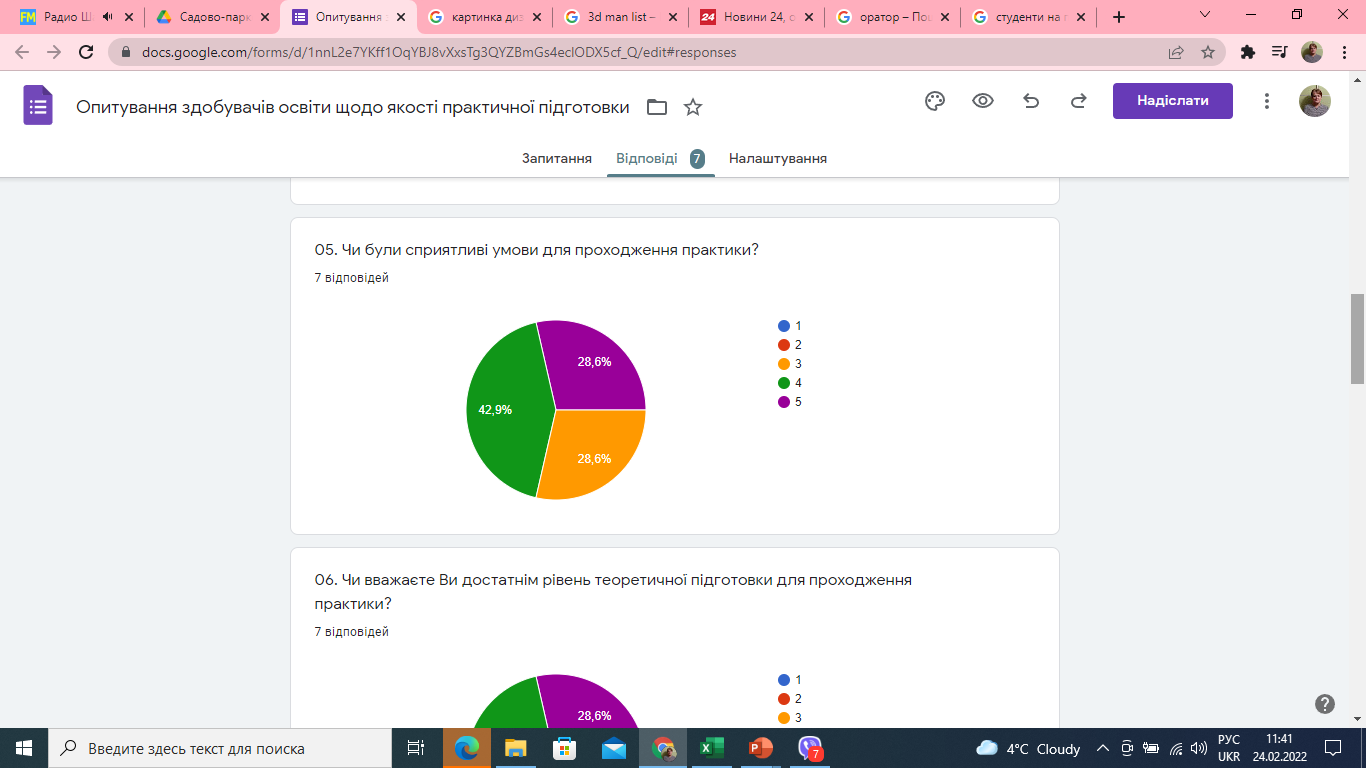 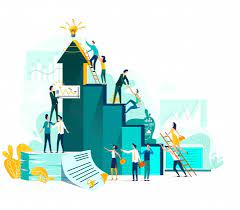 Сприятливість умов для проходження практики оцінено здобувачами освіти у 4 бали
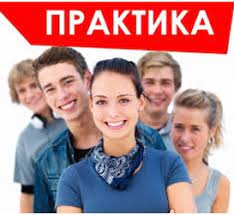 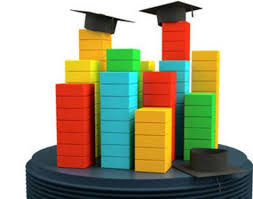 Достатність рівня теоретичної підготовки для проходження практики оцінено у 4 бали
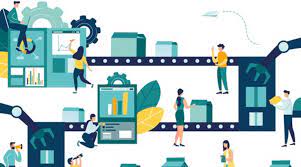 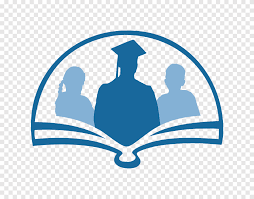 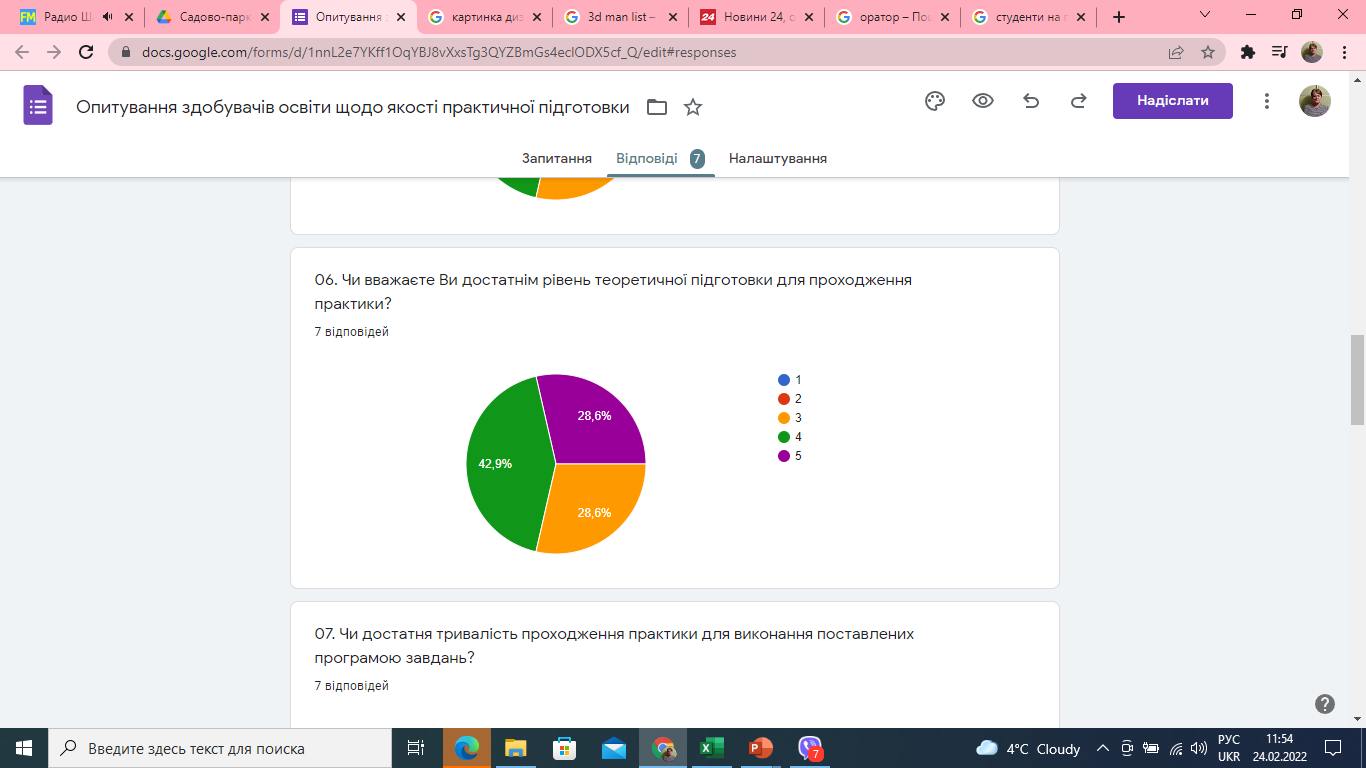 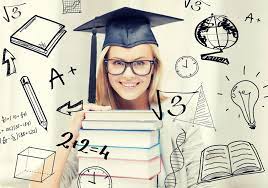 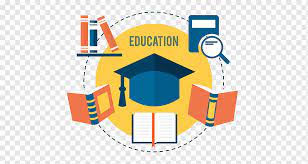 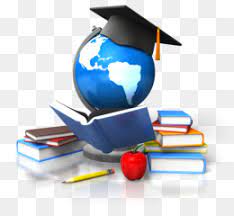 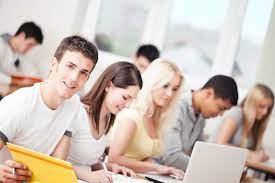 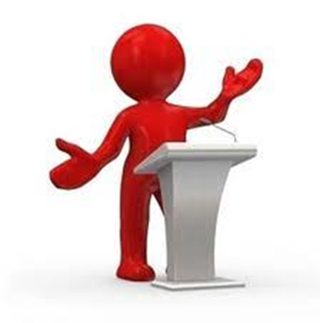 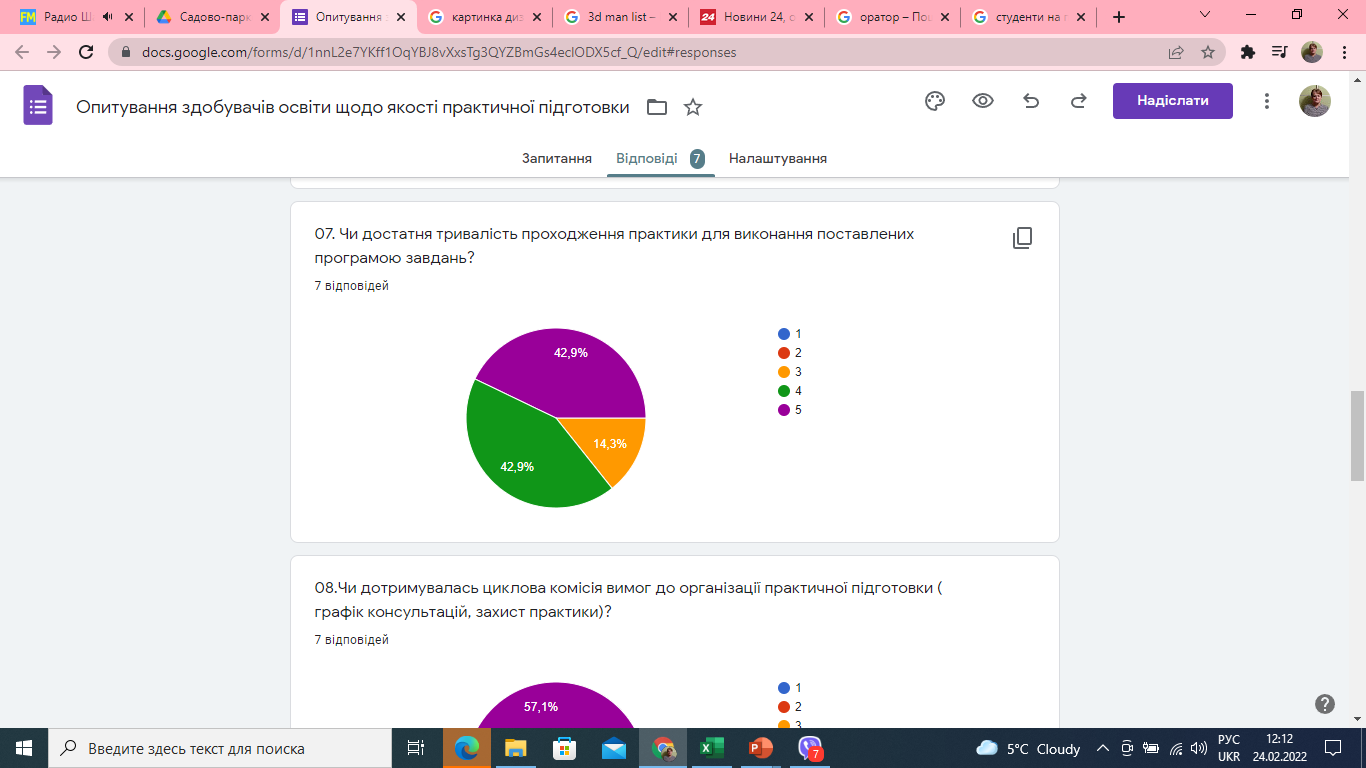 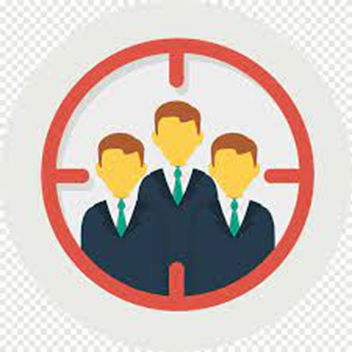 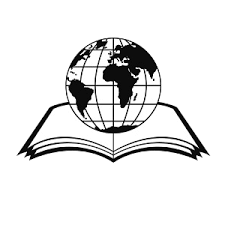 Тривалість проходження практики для виконання поставлених програмою завдань оцінена здобувачами освіти у 4,286 бала
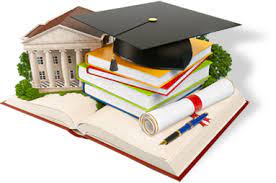 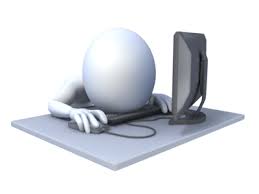 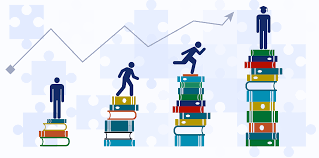 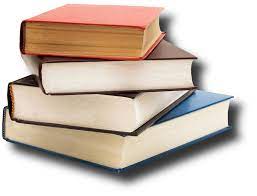 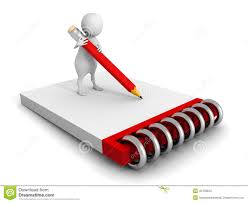 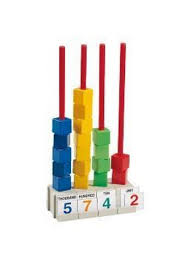 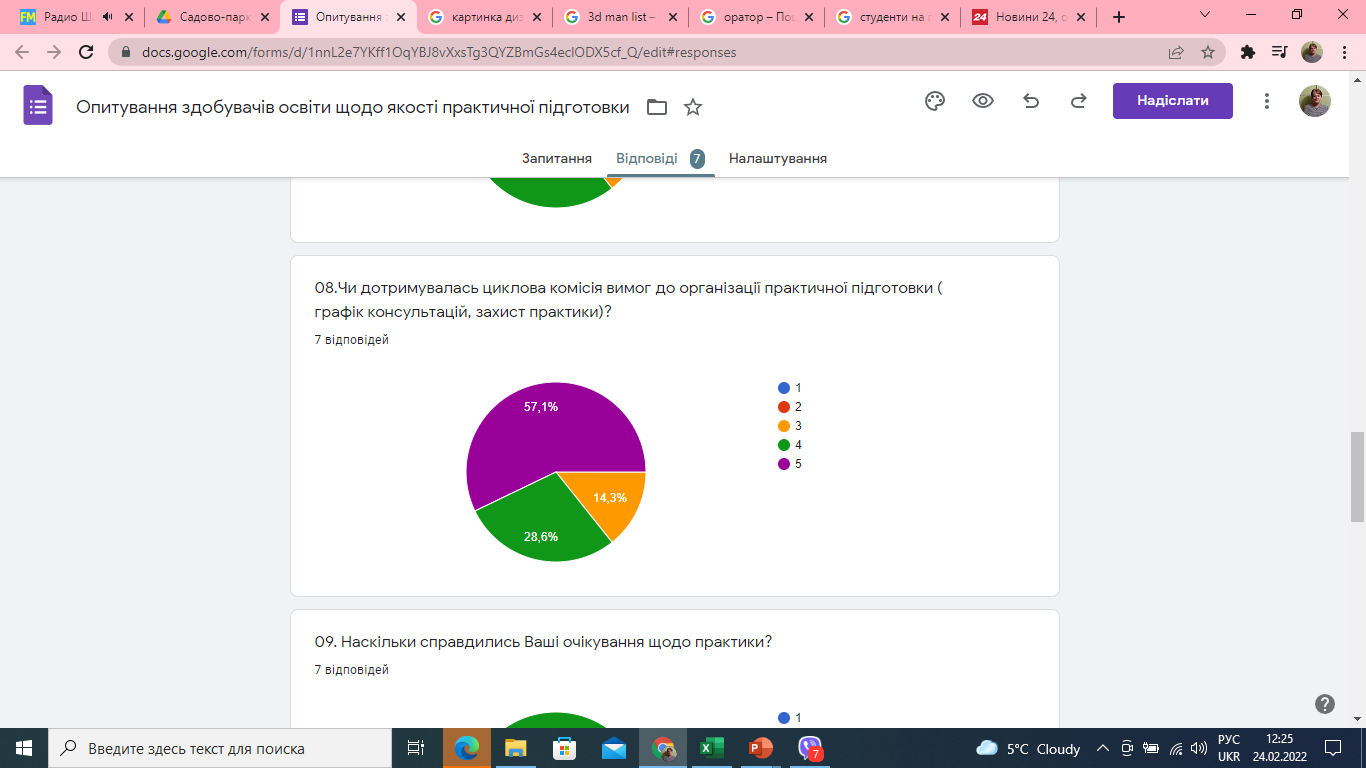 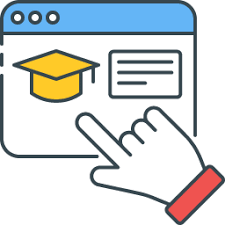 Критерій дотримання цикловою комісією вимог до організації практичної підготовки оцінено здобувачами освіти у 4,429 бала
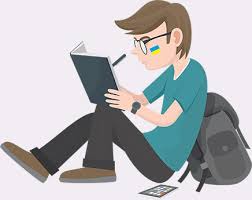 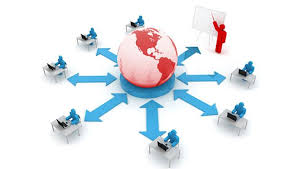 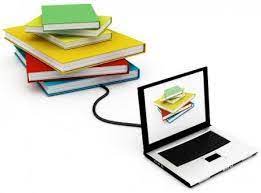 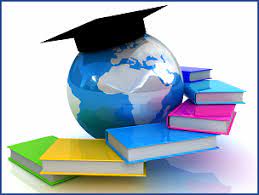 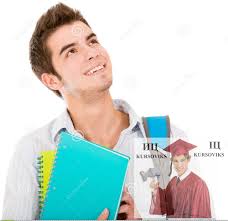 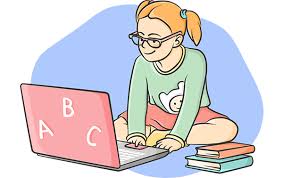 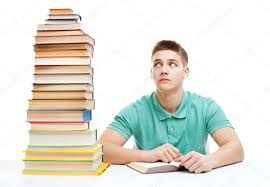 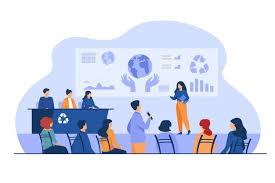 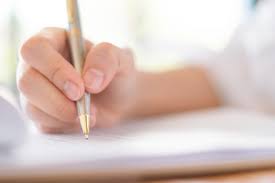 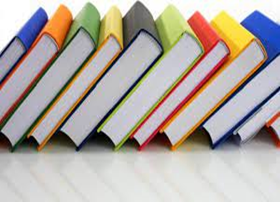 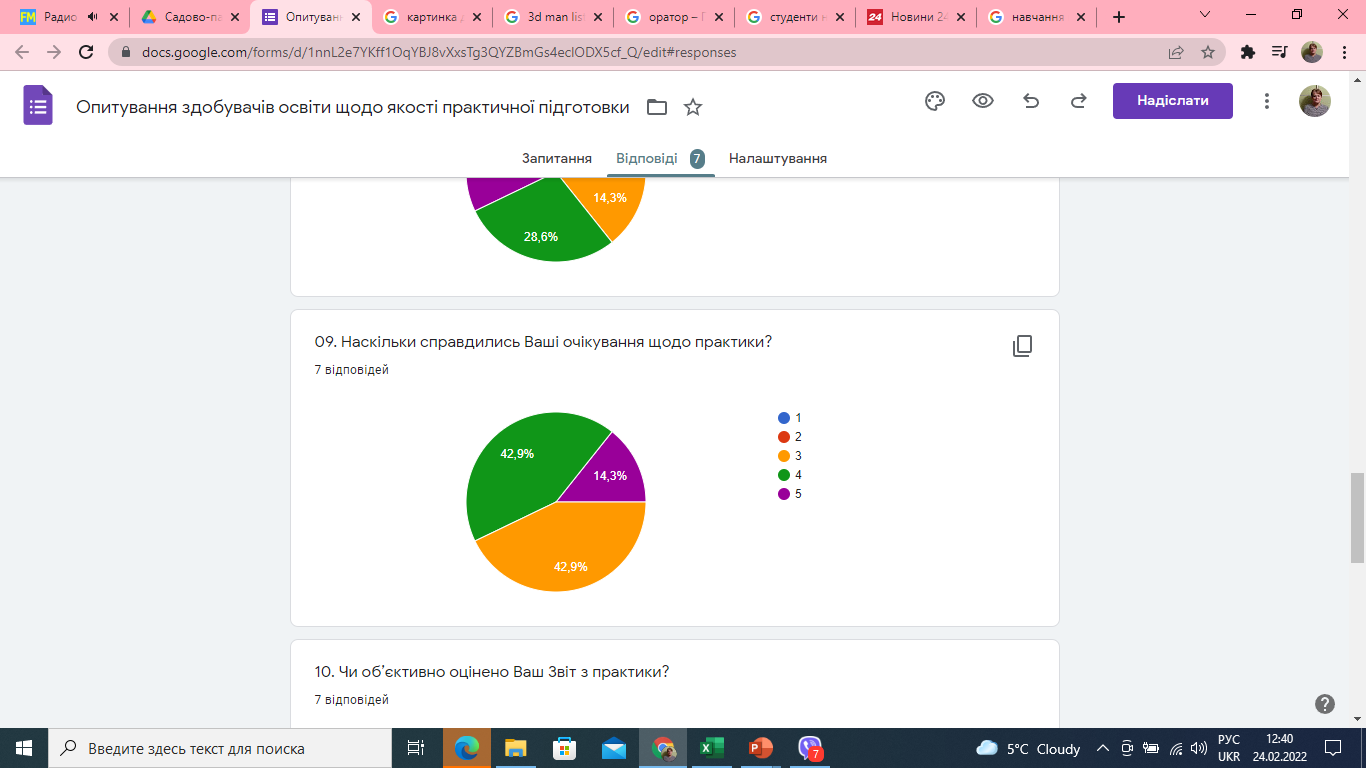 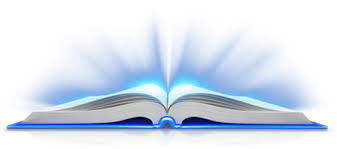 Рівень очікувань щодо практики здобувачами освіти оцінено на рівні 3,714 бала
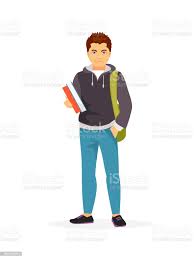 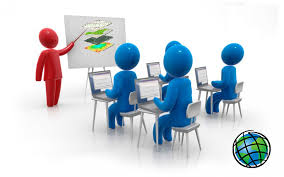 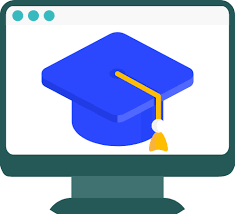 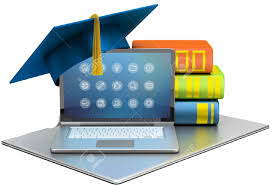 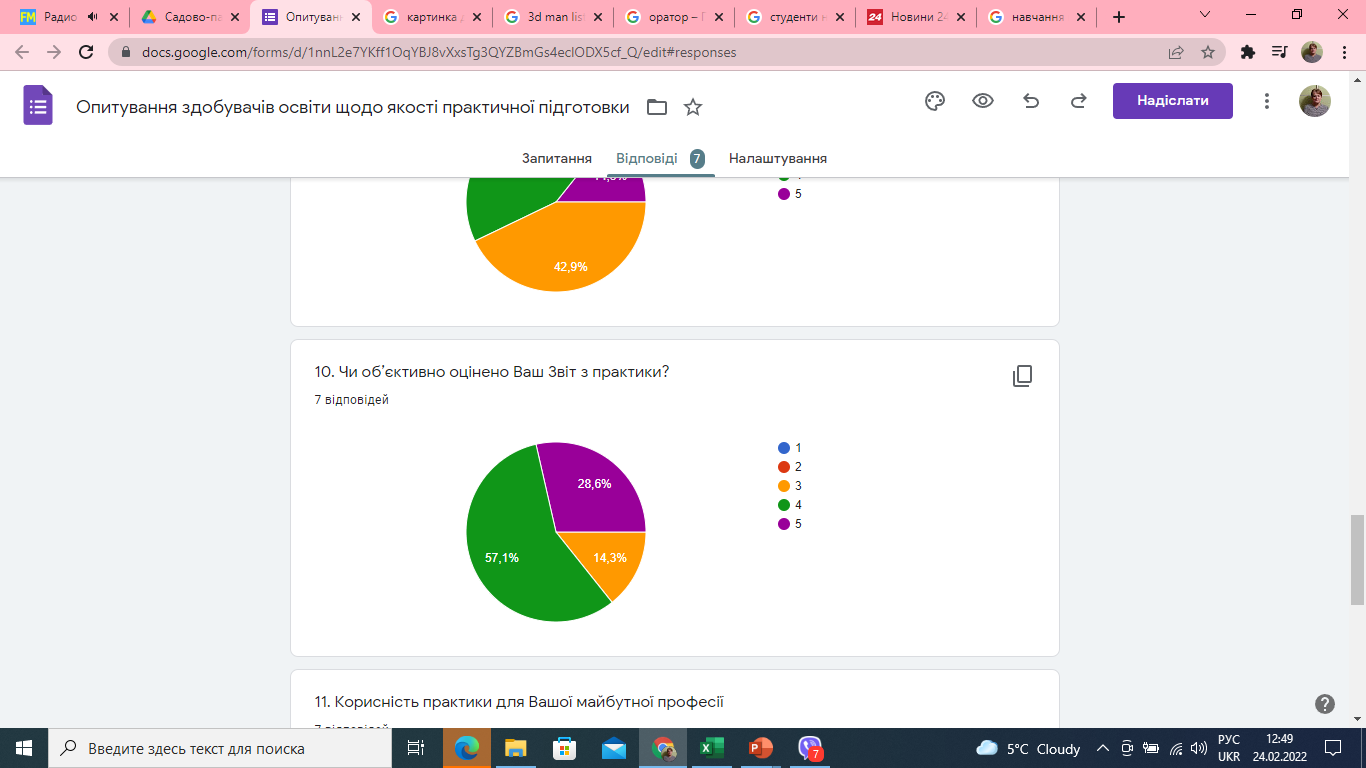 Об’єктивність оцінювання звіту з практики визначено на рівні 4,143 бала
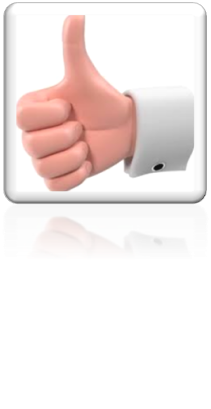 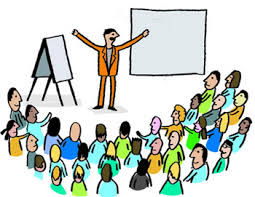 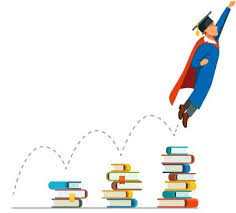 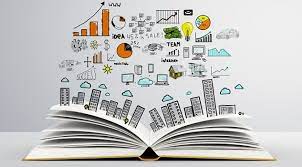 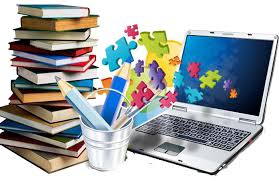 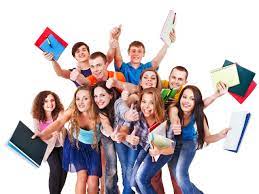 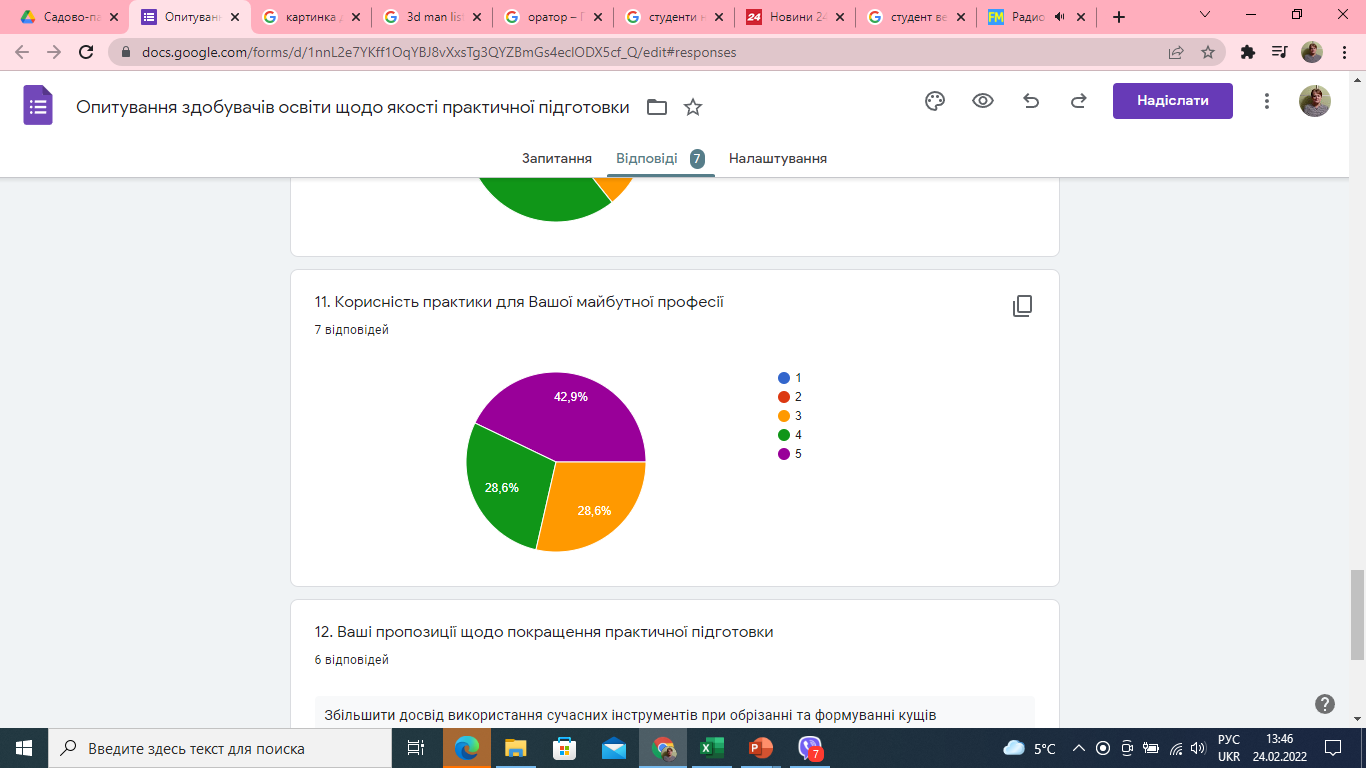 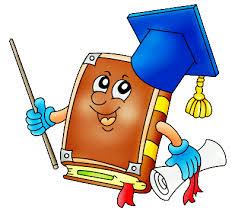 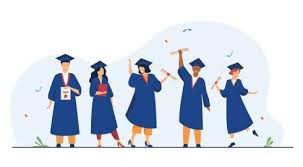 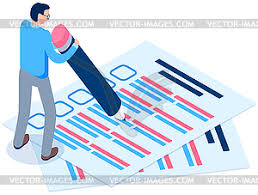 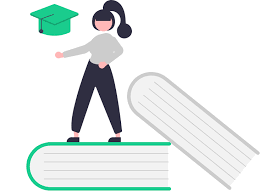 Корисність практики для майбутньої професії оцінено здобувачами освіти на рівні 4,143 бала
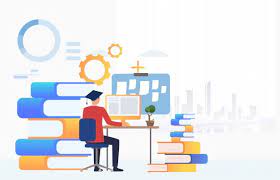 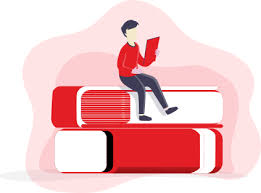 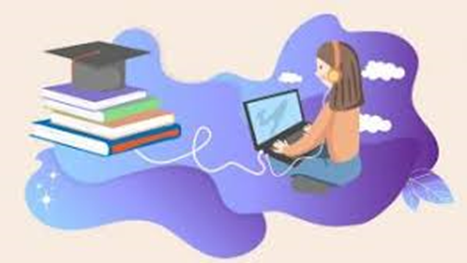 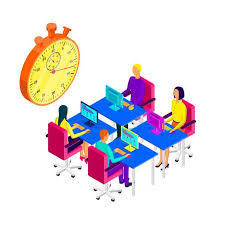 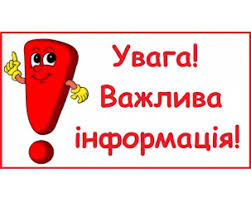 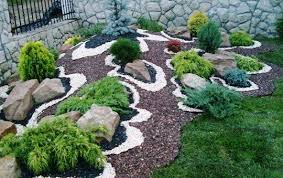 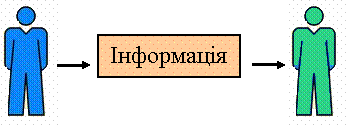 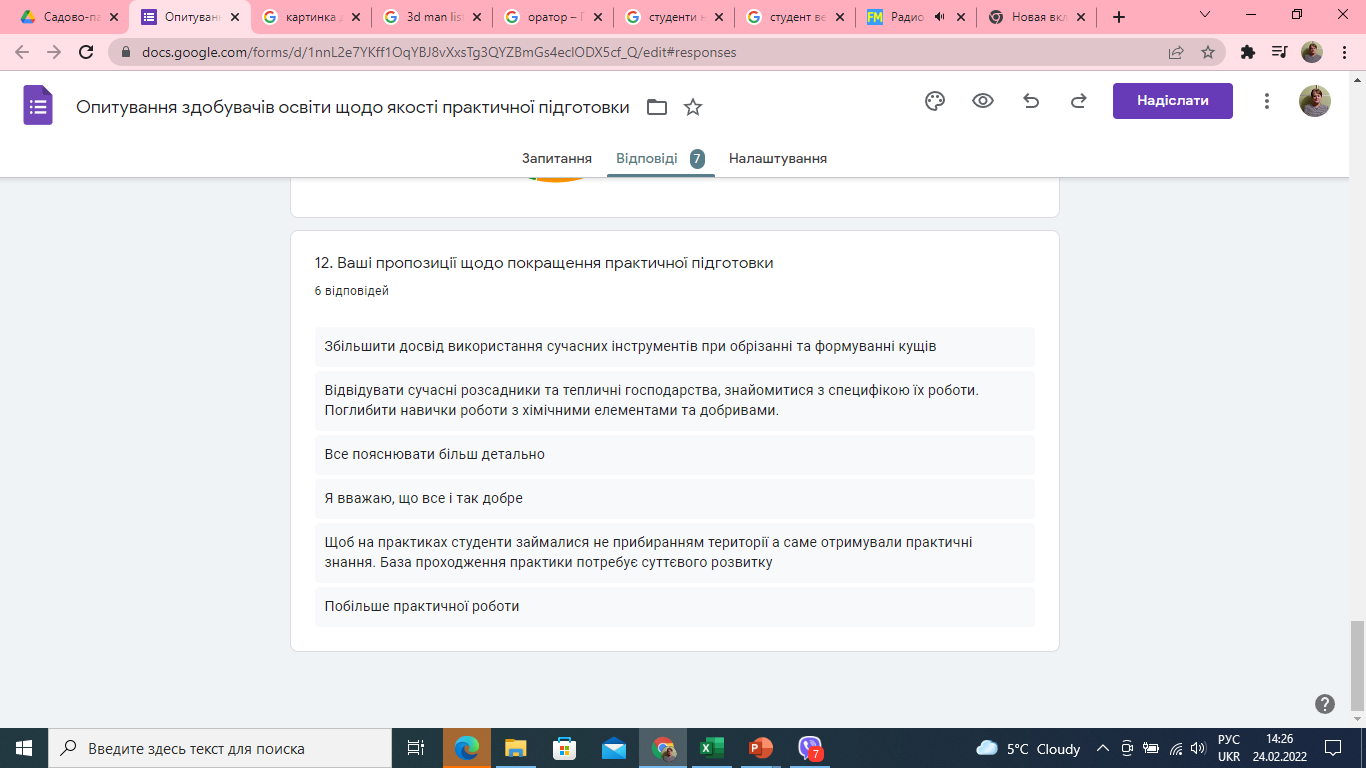 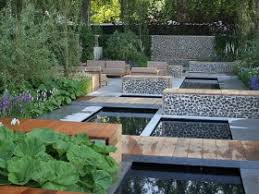 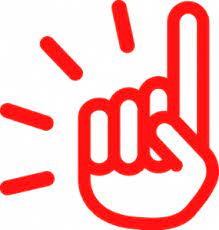 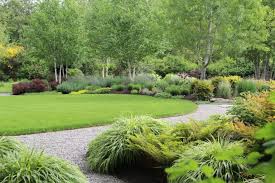 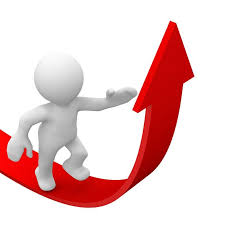 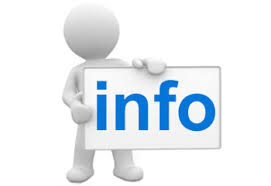 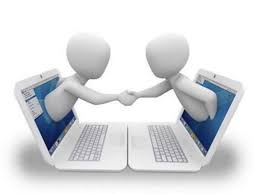 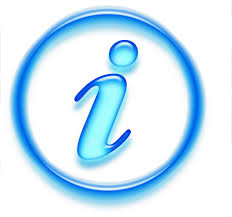 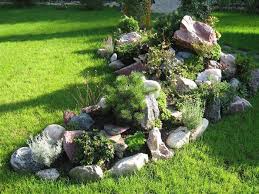 Якість практичної підготовки здобувачів освіти ОПП «Зелене будівництво і садово-паркове господарство»
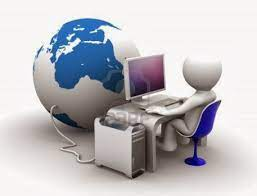 Слабкі сторони
Сильні сторони
1. можливість обирати чи пропонувати базу практики;
2. рівень очікувань щодо проходження практичного навчання;
3.  рівень допомоги практичного навчання в отриманні необхідних знань та навичок за спеціальністю.
1. дотримання цикловою комісією вимог щодо організації практичного навчання;
2. тривалість проходження практики відповідає переліку поставлених завдань програмою практики;
3. об’єктивність оцінювання Звіту з практики.
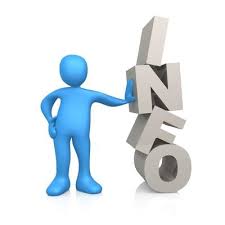 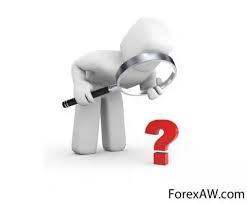 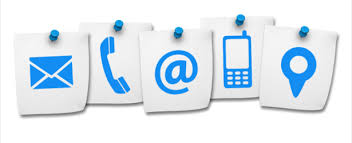 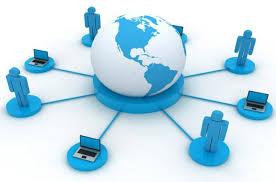 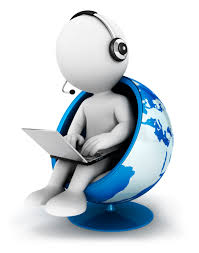 Рекомендації та пропозиції щодо покращення якості практичної підготовки здобувачів освіти ОПП «Зелене будівництво і садово-паркове господарство»
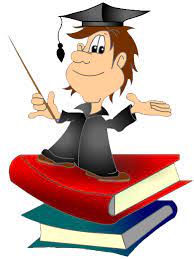 1.	Надавати здобувачам освіти більше можливостей вибирати чи пропонувати  бази для проходження практик.
2.	Забезпечити контроль за якістю викладання лекцій, лабораторних, практичних занять, навчальних практик з метою отримання здобувачами освіти належного рівня теоретичної підготовки.  
3.	Обговорювати при зустрічах, круглих столах, бесідах з роботодавцями можливості та перспективи працевлаштування випускників коледжу.
4.	Мотивувати здобувачів освіти до проходження анкетування з метою вивчення думки щодо якості практичної підготовки.
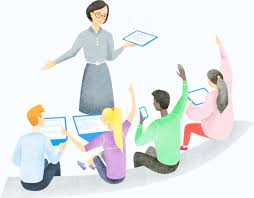 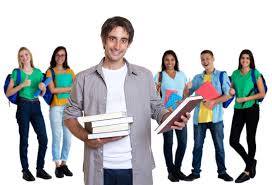 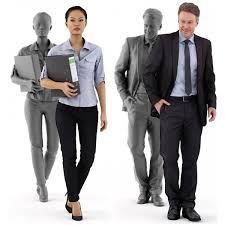